Le groupe facultatif
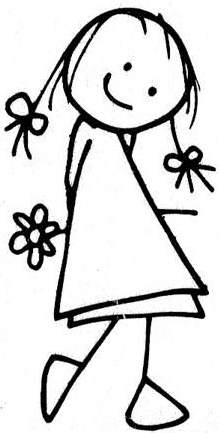 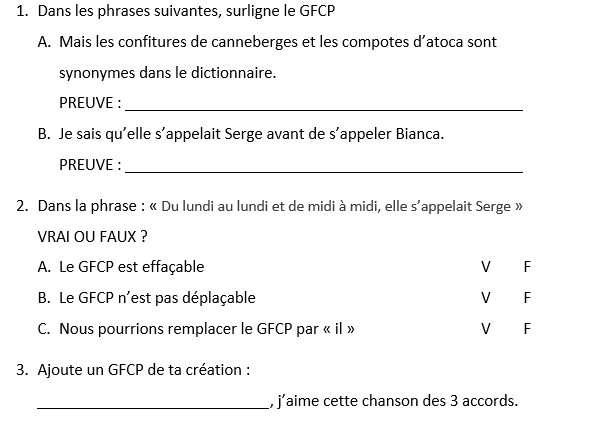 Dans le dictionnaire, les confitures de canneberges (…)
Je sais qu’elle s’appelait Serge avant de s’appeler Bianca.
Depuis aujourd’hui
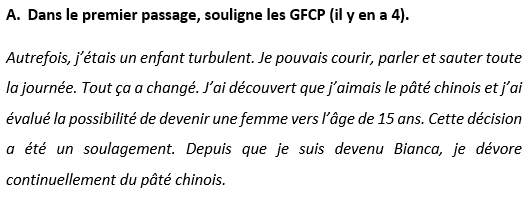 Plusieurs réponses personnelles acceptées. Voici des exemples
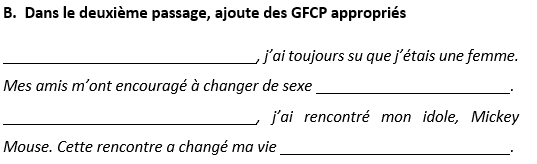 Depuis ma naissance
à l’adolescence
En 1988
pour toujours
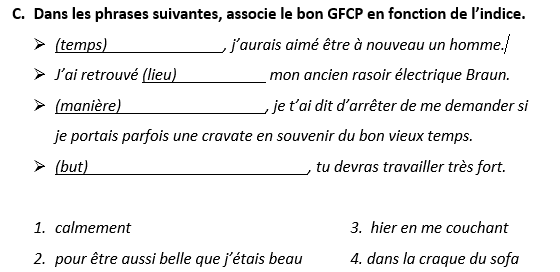 3
4
1
2